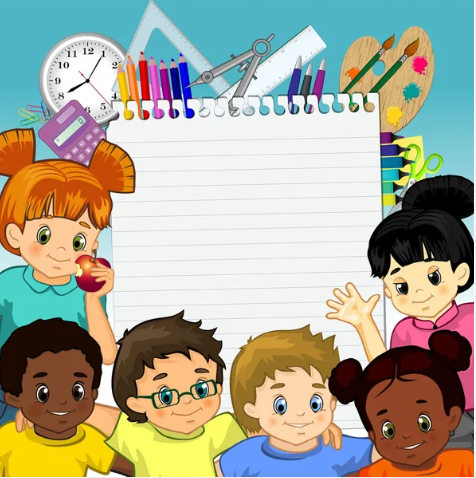 Математика
1 клас
Урок 9
Математика
Порівняння кількості предметів. 
Поняття «стільки само», «стільки, скільки».
Налаштуання на урок
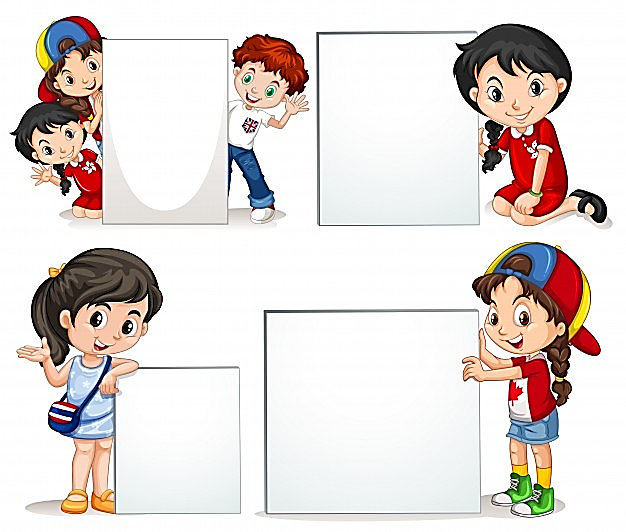 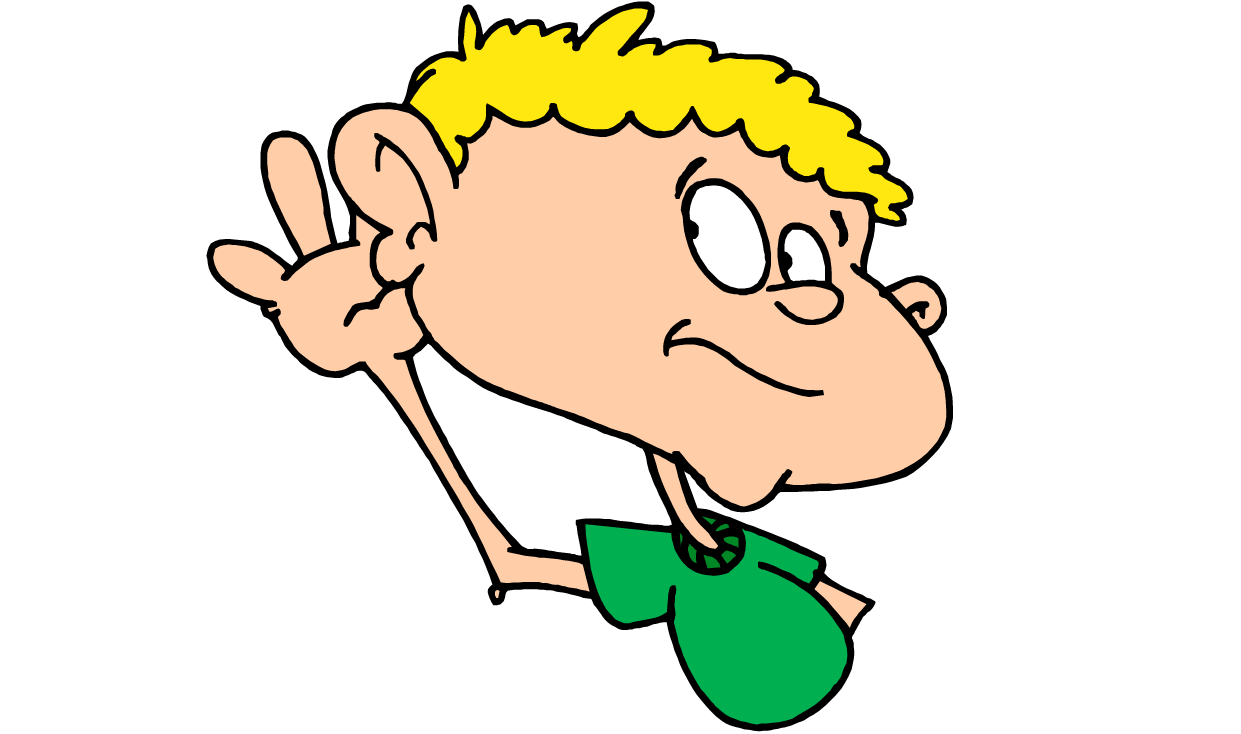 Чи готові ваші вуха слухати?
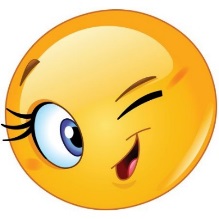 Чи готові ваші очі бачити?
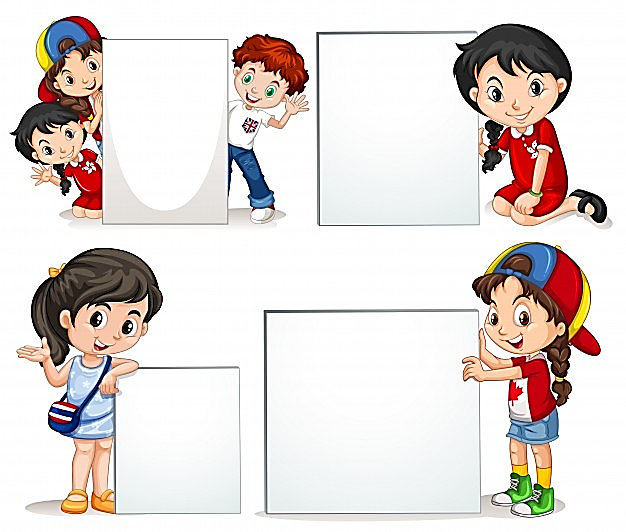 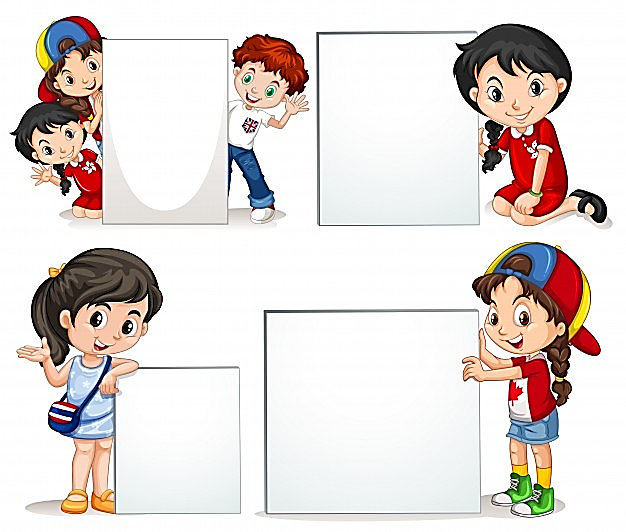 Чи готові ваші ніжки відпочити трішки?
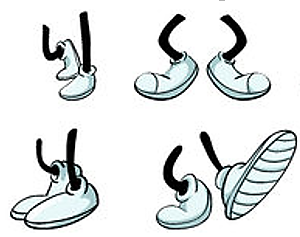 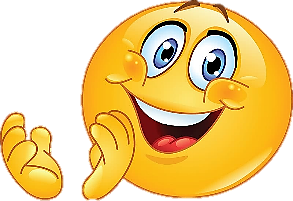 Чи готові ваші руки писати у зошиті?
Підготовчі вправи
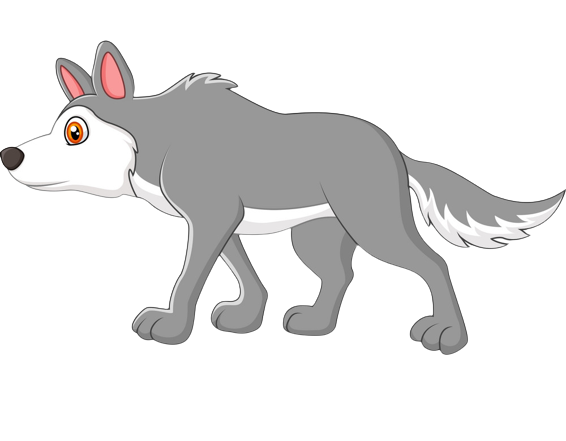 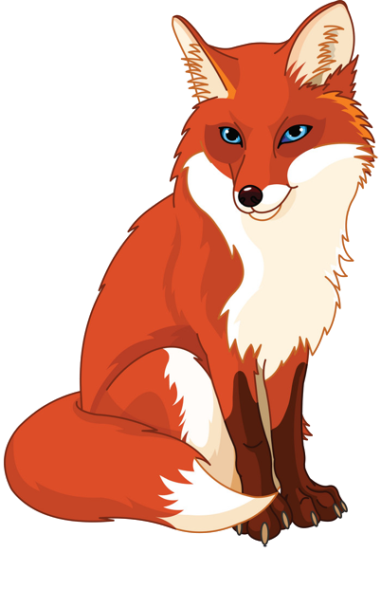 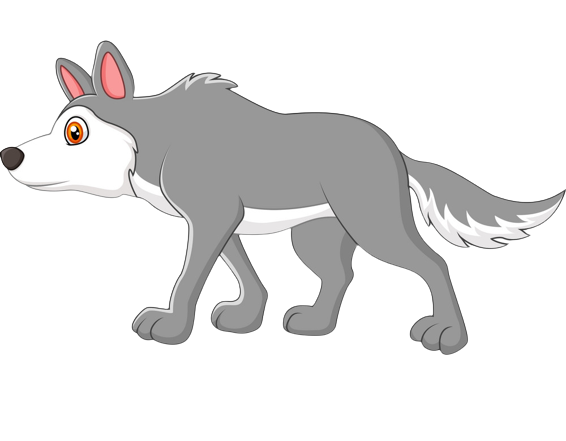 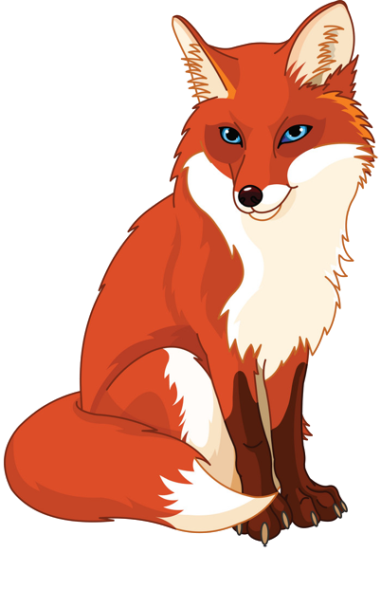 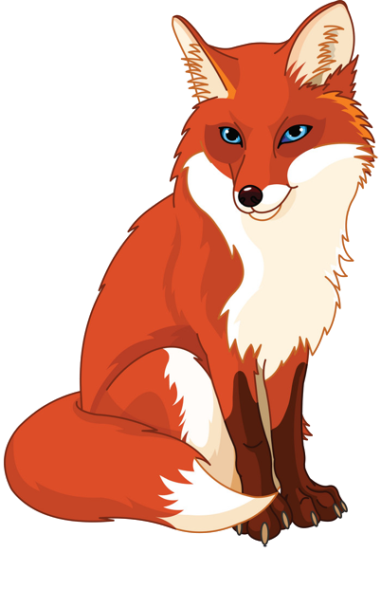 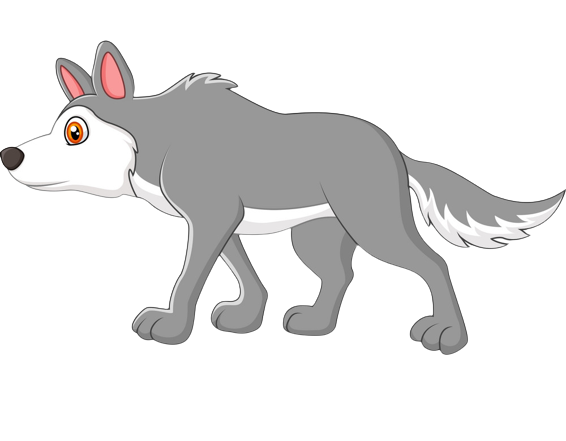 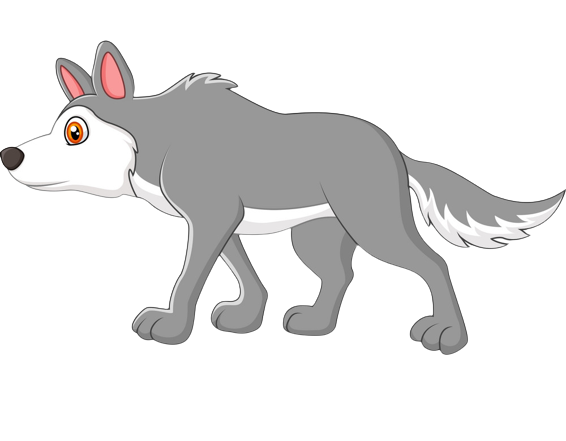 Що треба зробити, щоб їх стало порівну?
Кого більше: лисичок чи вовчиків?
Підготовчі вправи
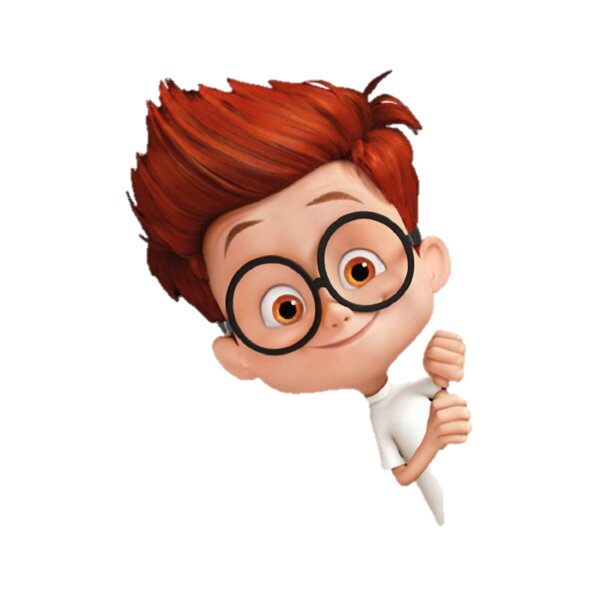 Скільки трикутників? чотирикутників?
Скільки чотирикутників потрібно прибрати у другому рядку, щоб їх було менше?
Мотивація навчальної діяльності. Відгадай загадку
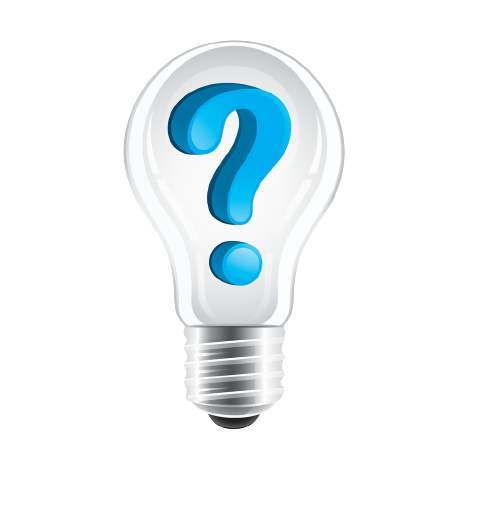 На даху товстун живе,
Він з пропелером літає
Та варення полюбляє …
Здогадайся, хто це є?
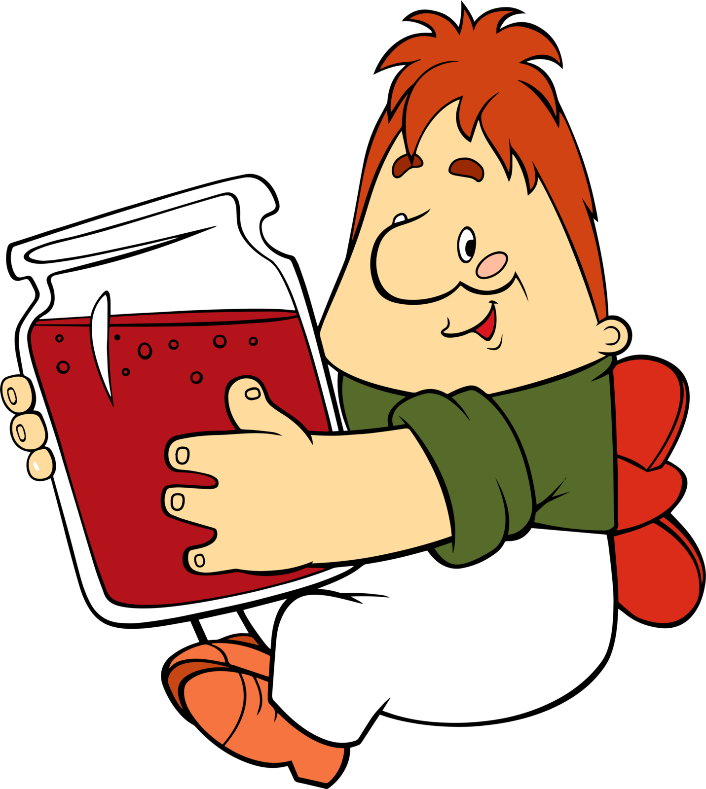 Карлсон
Мотивація навчальної діяльності
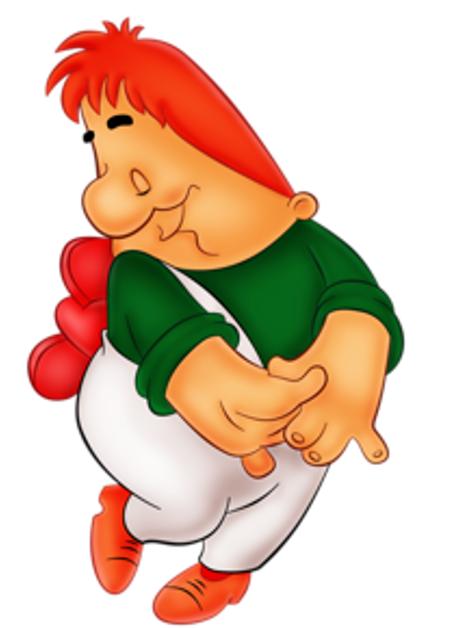 ?
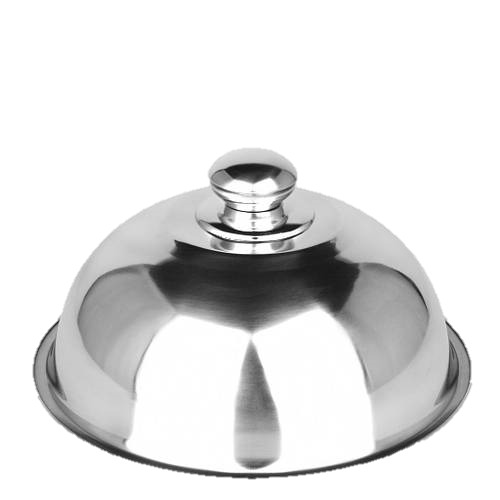 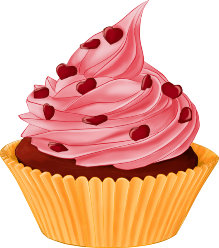 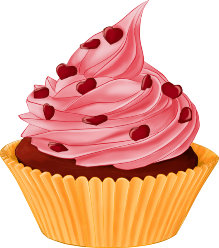 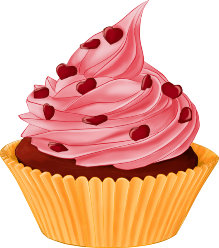 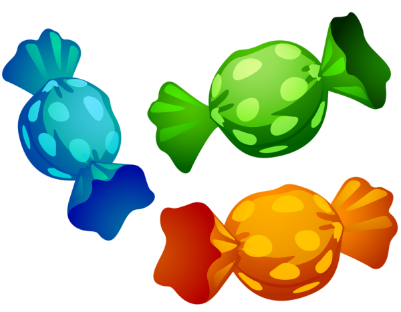 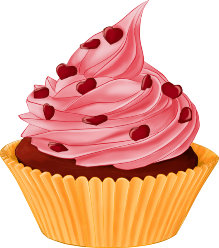 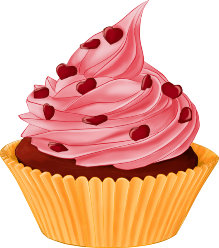 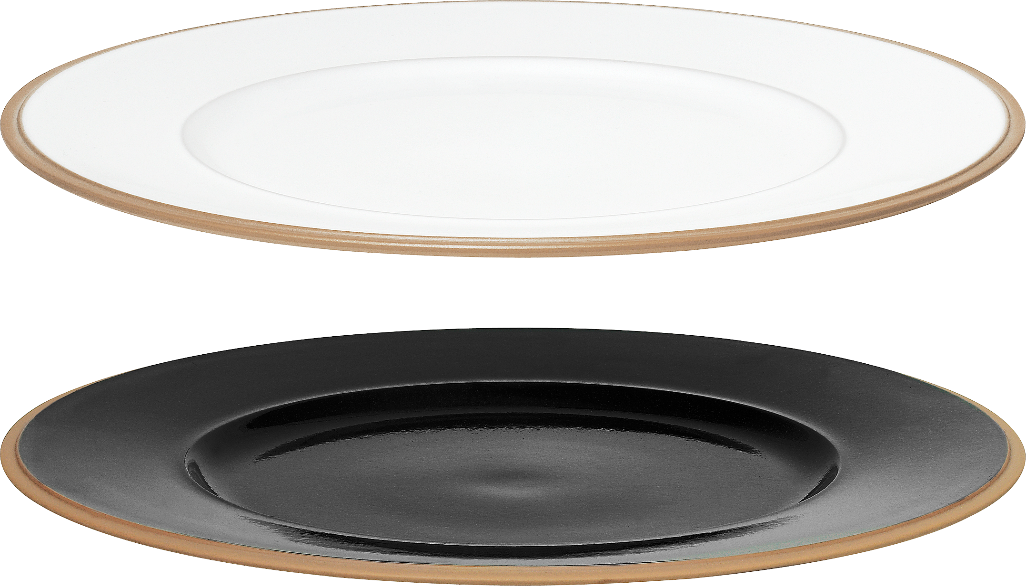 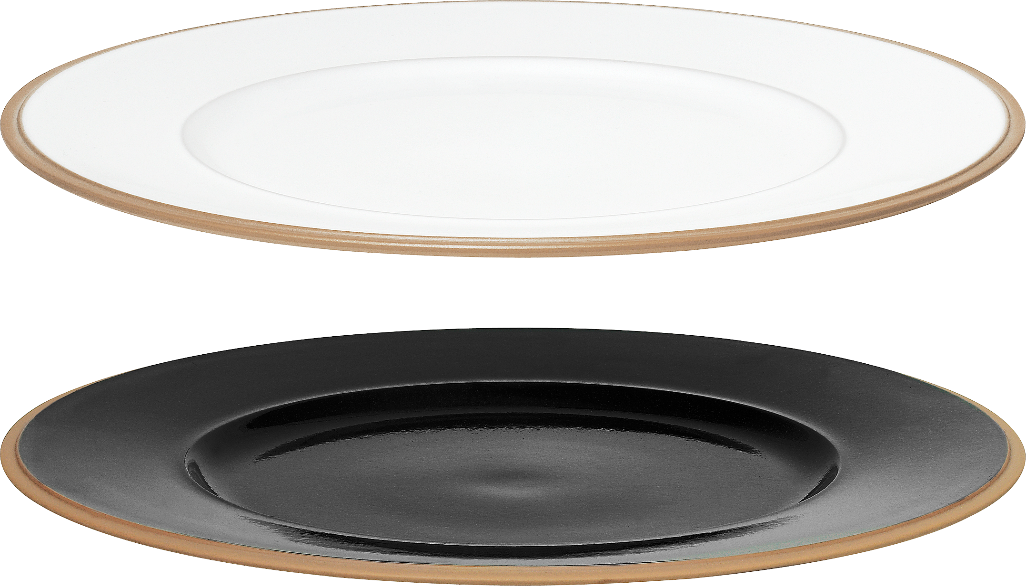 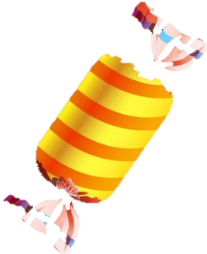 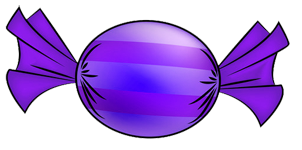 Скільки тістечок з’їв Карлсон?
Скільки цукерок з’їв Карлсон?
Тістечок Карлсон з’їв стільки само.
Мотивація навчальної діяльності
Чи можна їсти так багато солодкого?
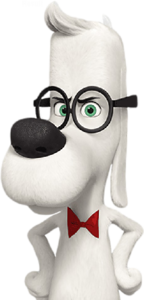 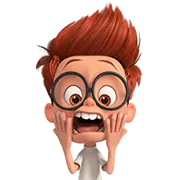 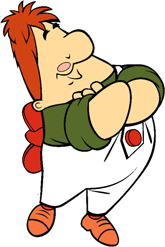 Чим можна замінити цукерки та тістечка?
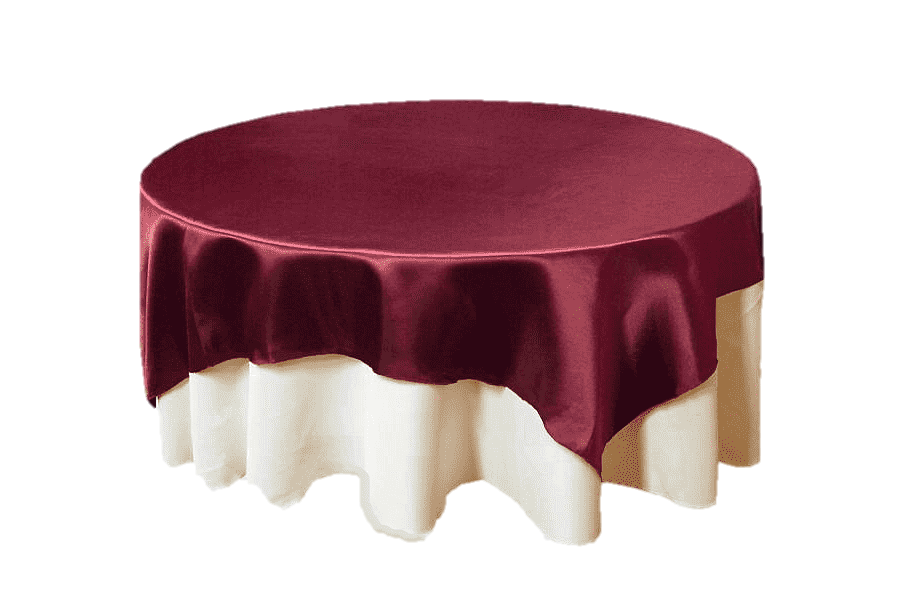 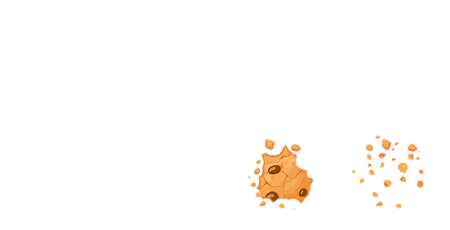 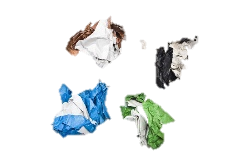 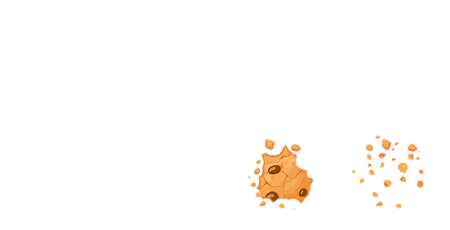 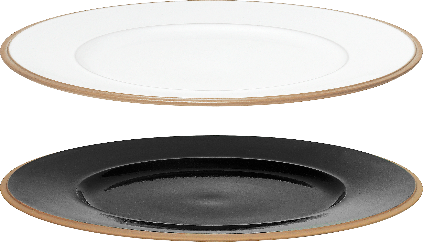 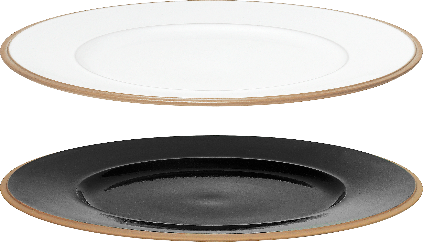 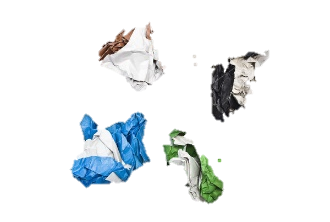 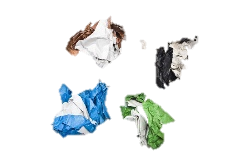 Мотивація навчальної діяльності
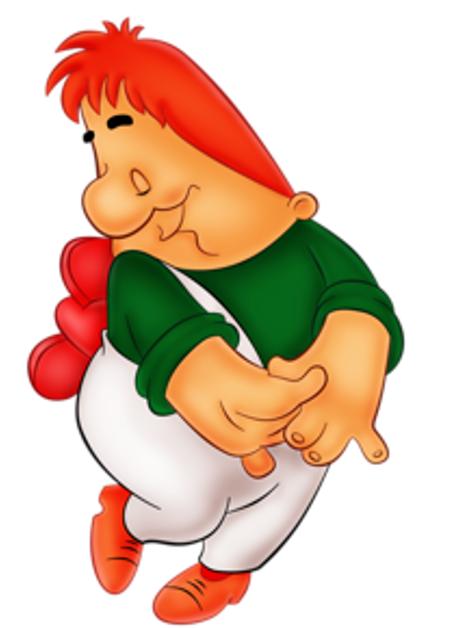 Карлсон дослухався до ваших порад. Він вирішив їсти яблука та груші.
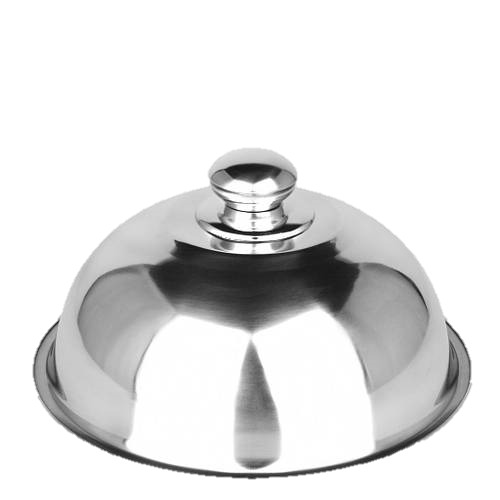 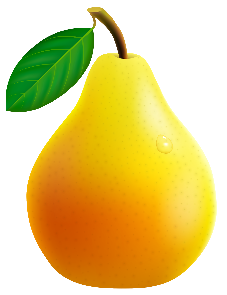 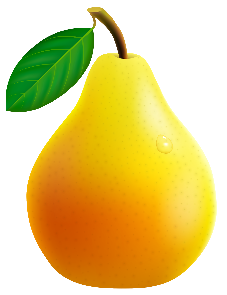 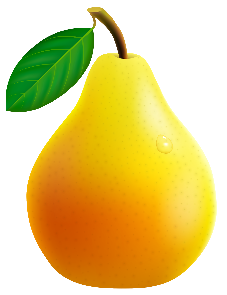 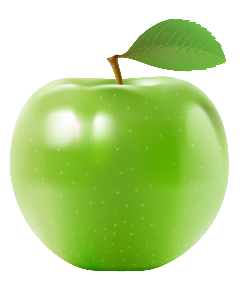 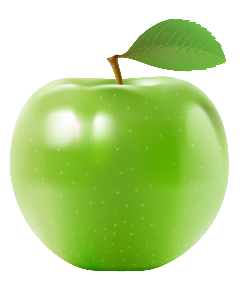 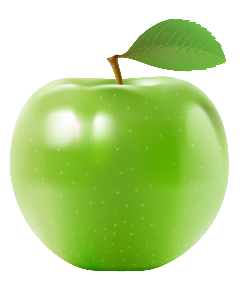 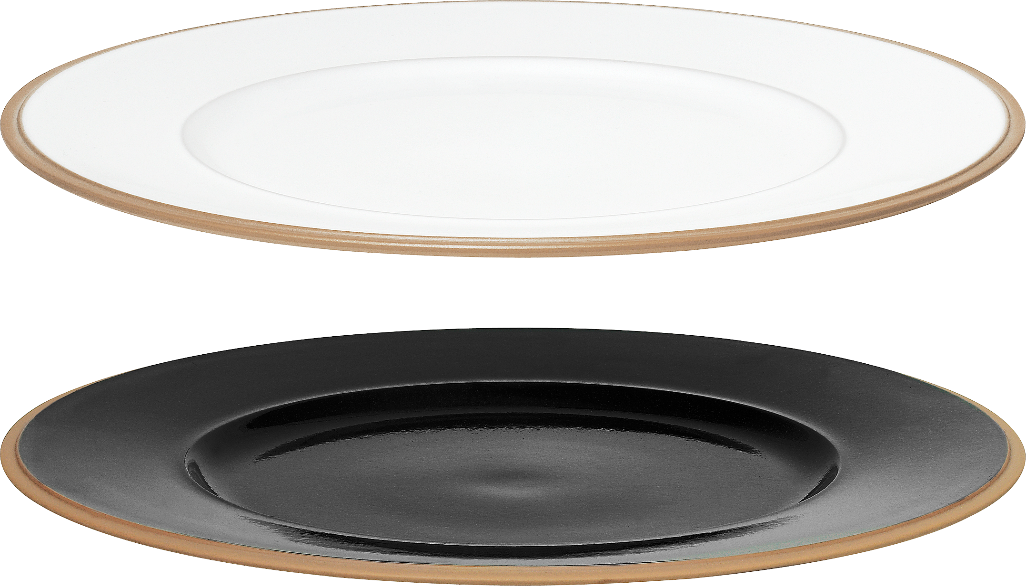 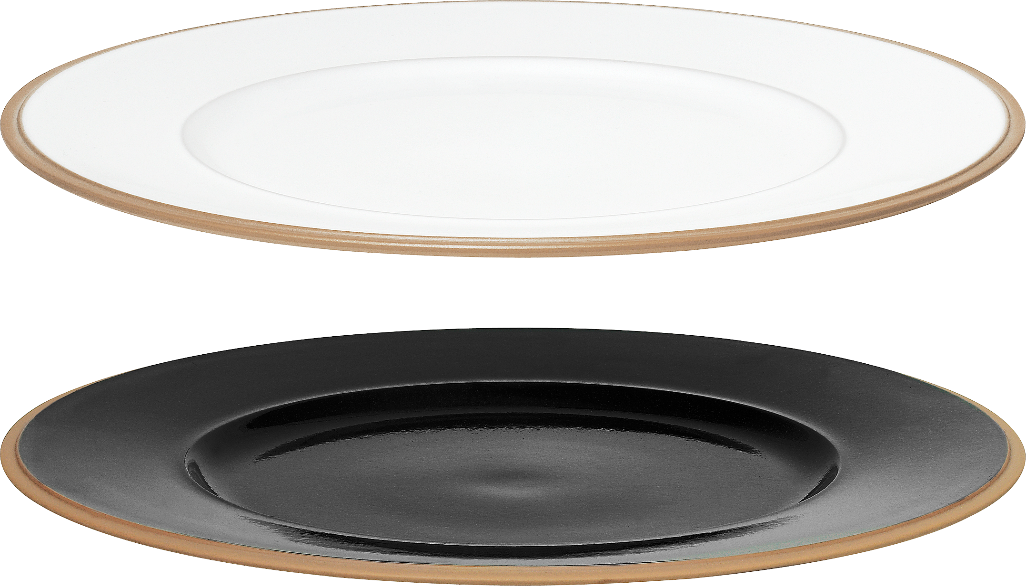 Скільки яблук на тарілці?
А груш Карлсон з’їсть стільки ж, скільки яблук.
Скільки груш з’їсть Карлсон?
Повідомлення теми та завдань уроку
Сьогодні на уроці ми будемо порівнювати кількості предметів.
Дізнаємося про поняття «стільки само», 
«стільки, скільки».
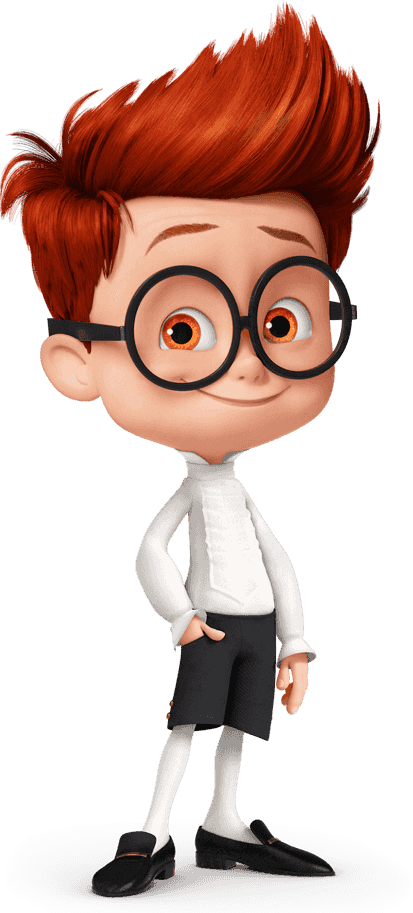 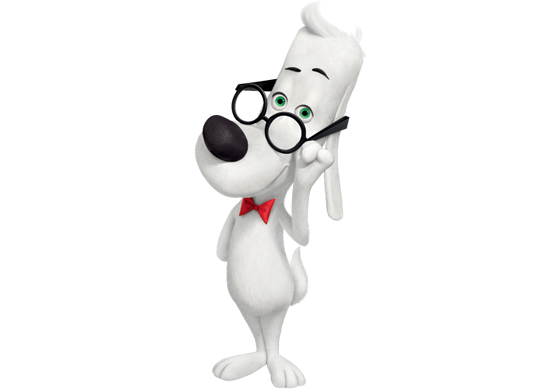 Поняття «стільки само»
Скільки груш на першій тарілці? Скільки маємо покласти яблук на другу тарілку, щоб їх було стільки само
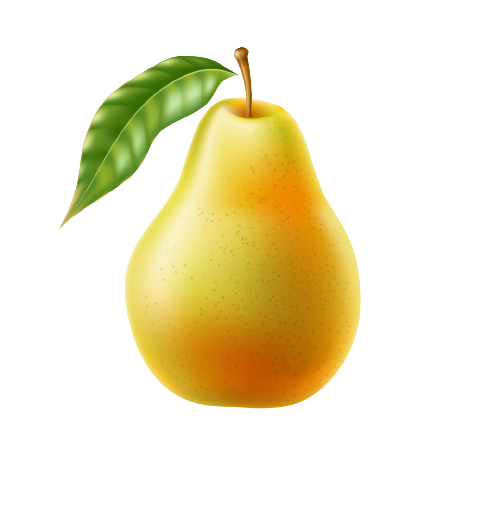 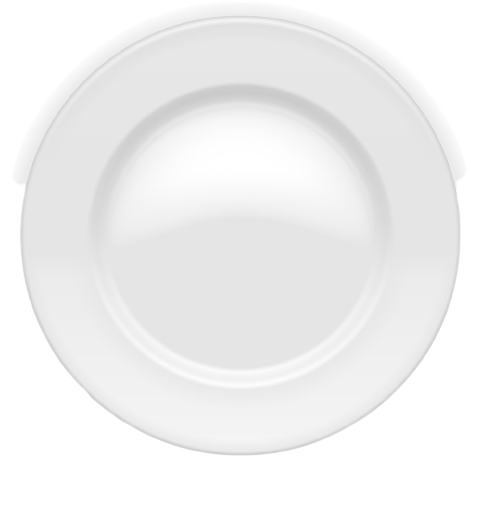 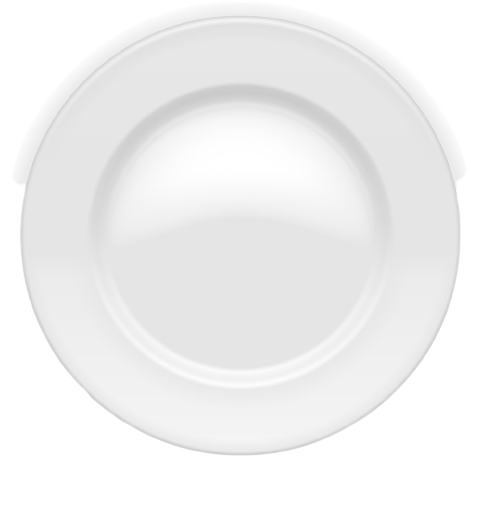 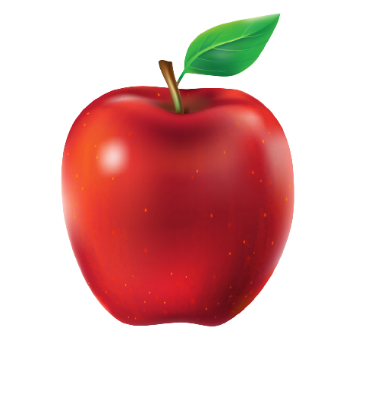 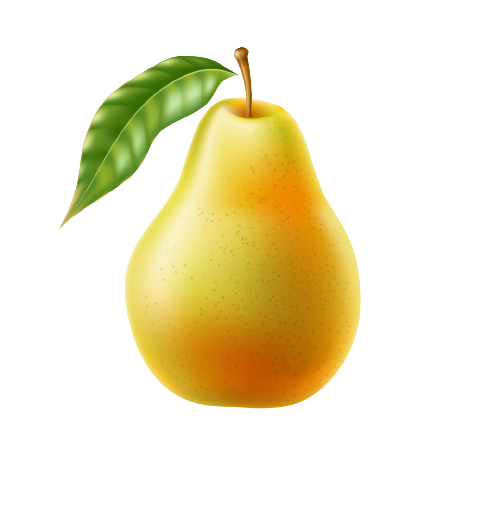 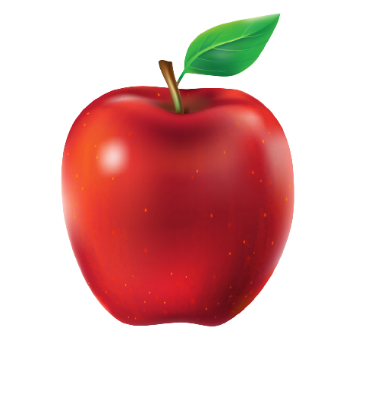 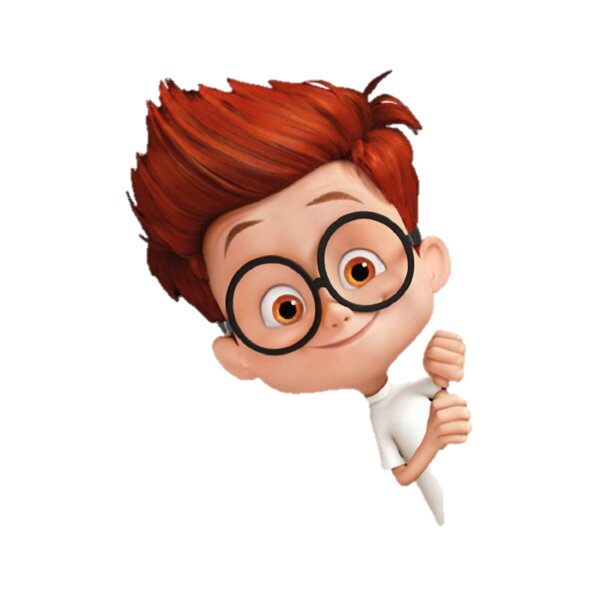 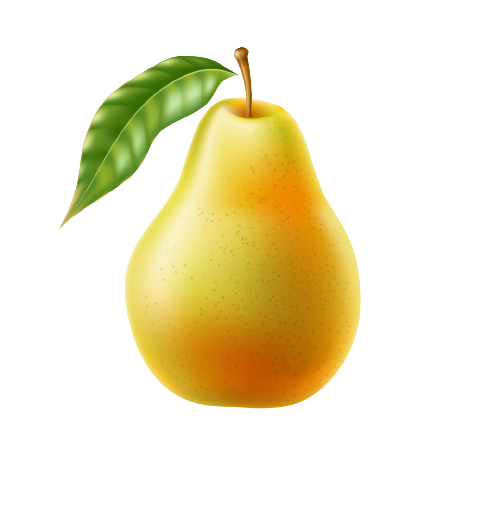 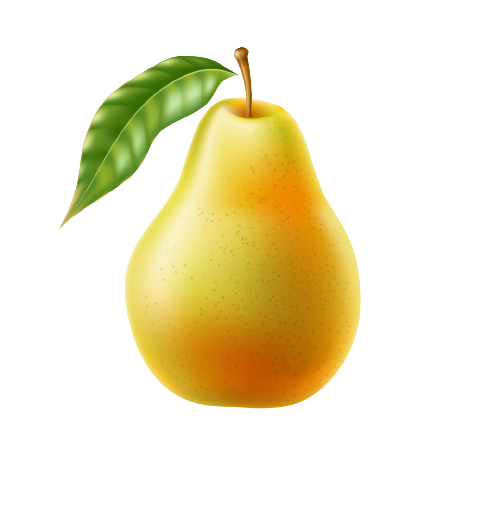 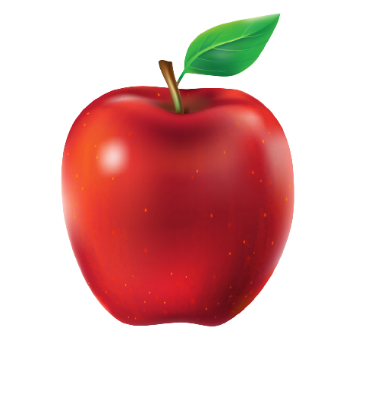 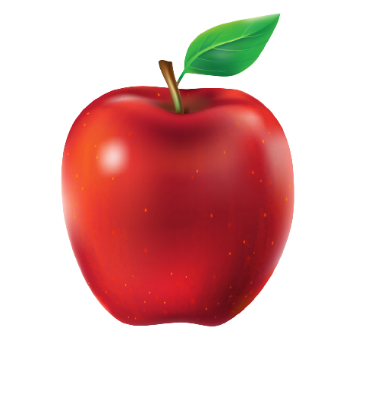 Руханка
Поняття «стільки само»
Перевір, чи стільки само ваз, як і квіток.
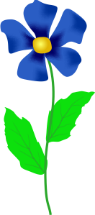 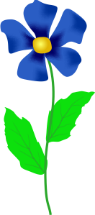 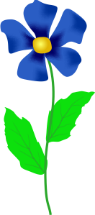 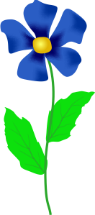 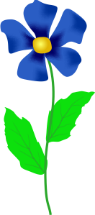 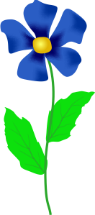 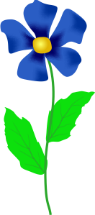 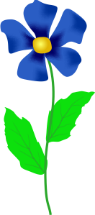 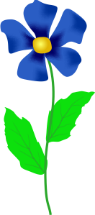 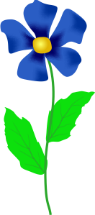 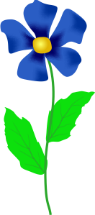 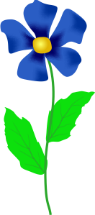 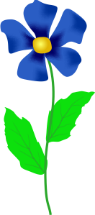 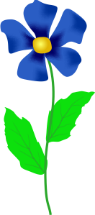 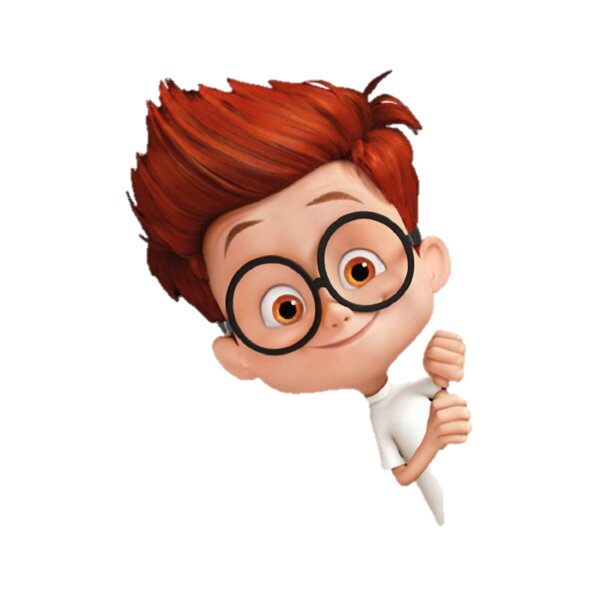 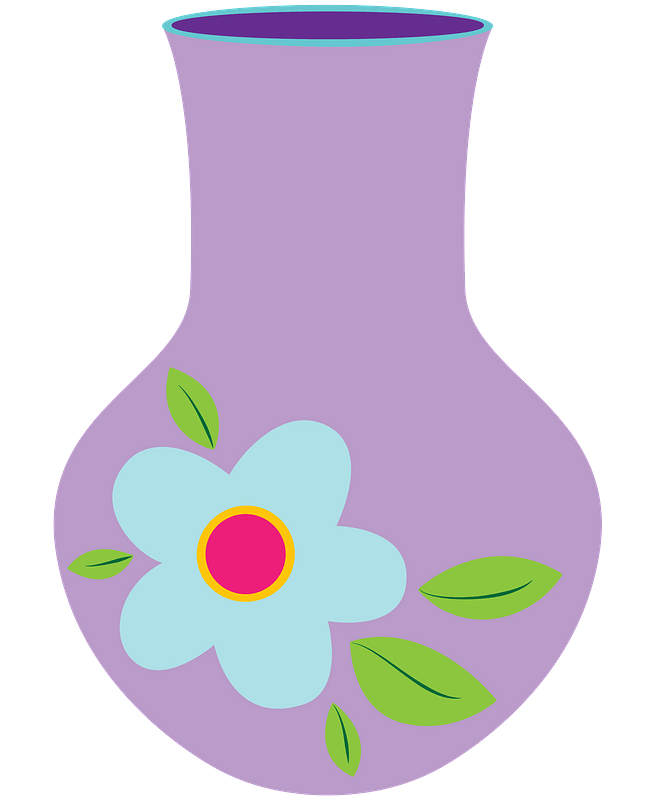 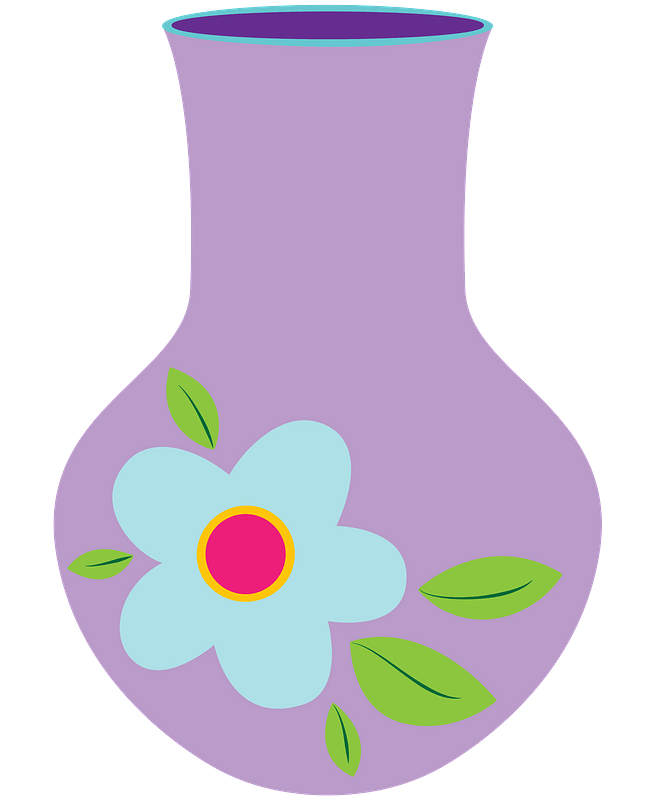 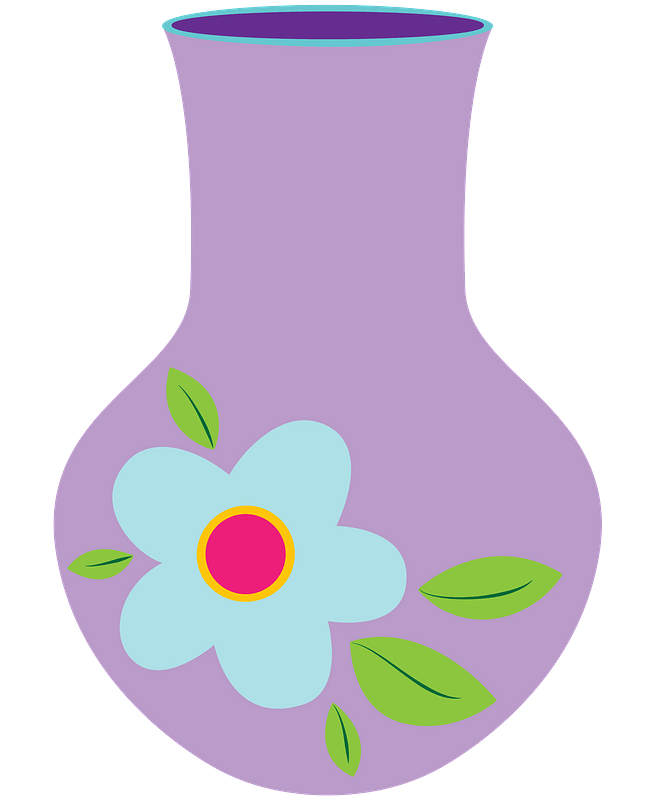 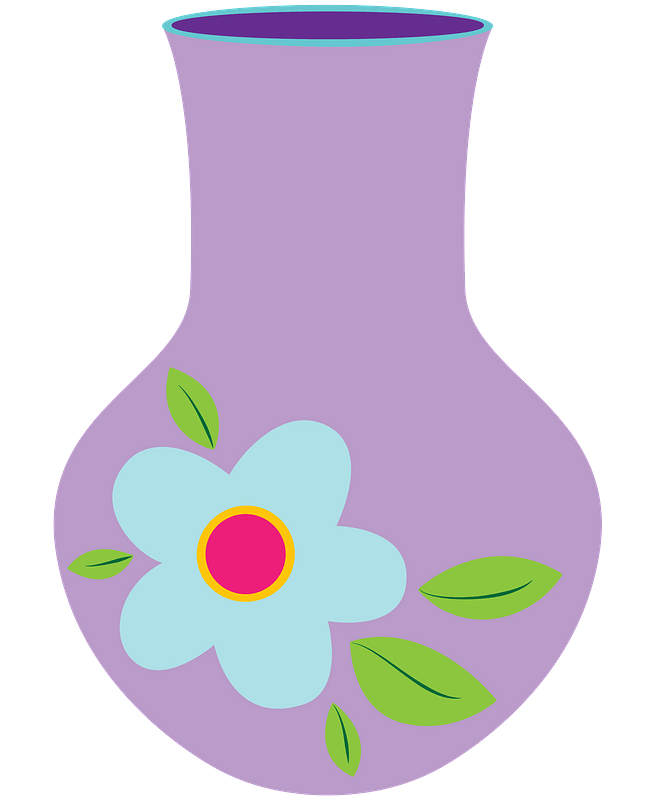 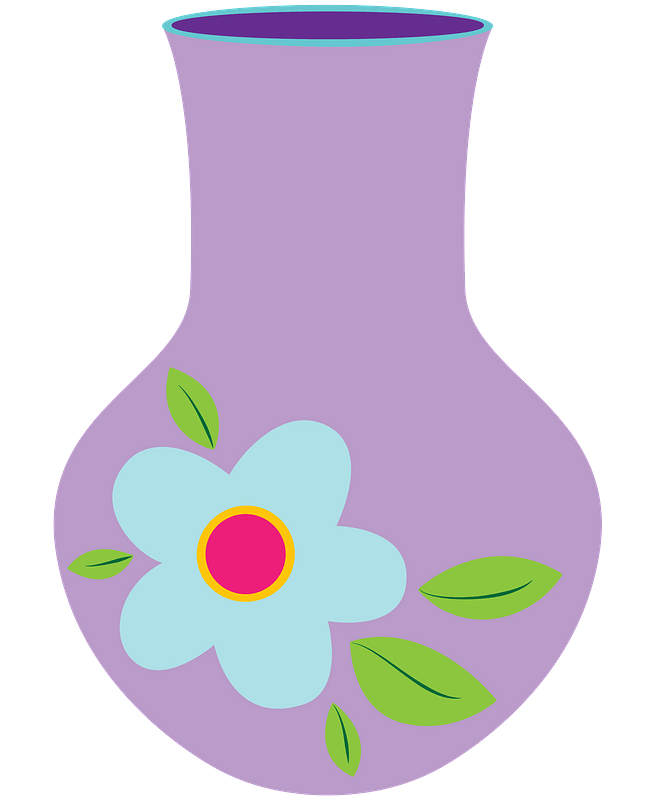 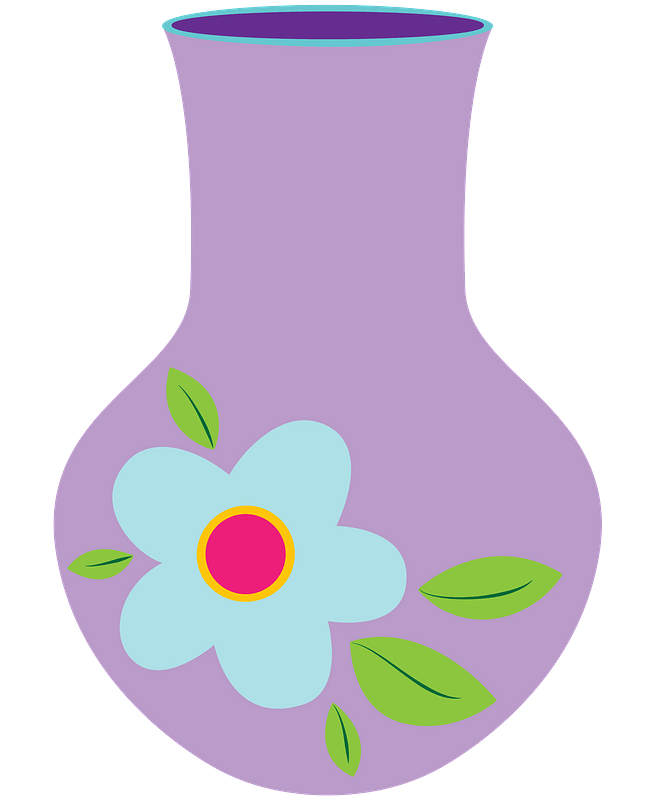 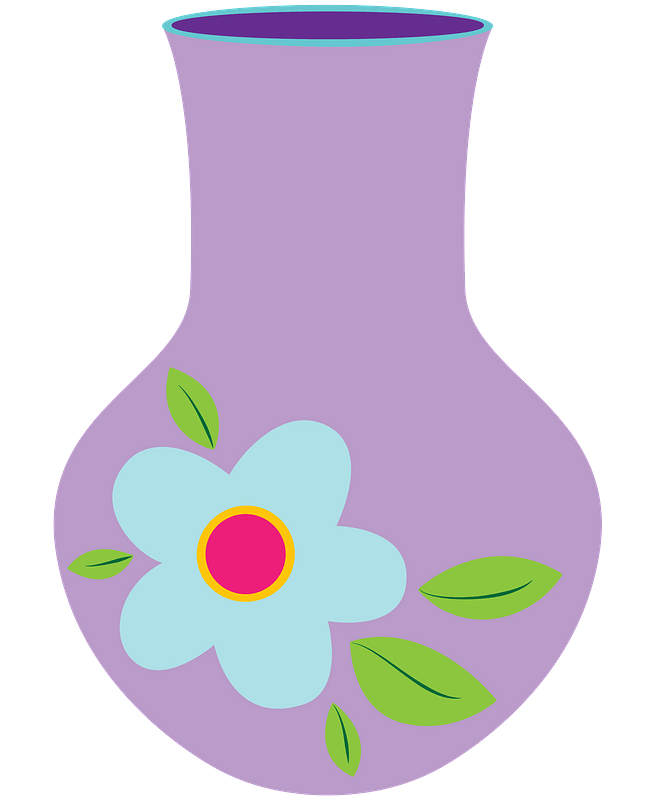 Підручник.
Сторінка
11
Завдання для кмітливих
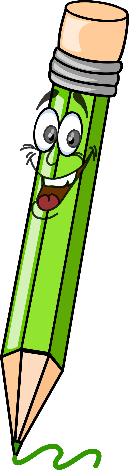 Намалюй в зошиті стільки квадратів, скільки цукерок на малюнку.
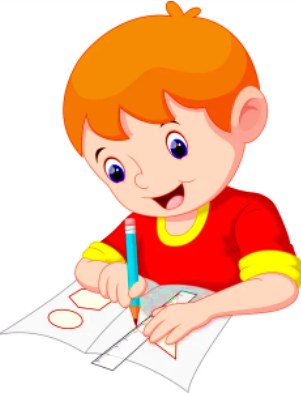 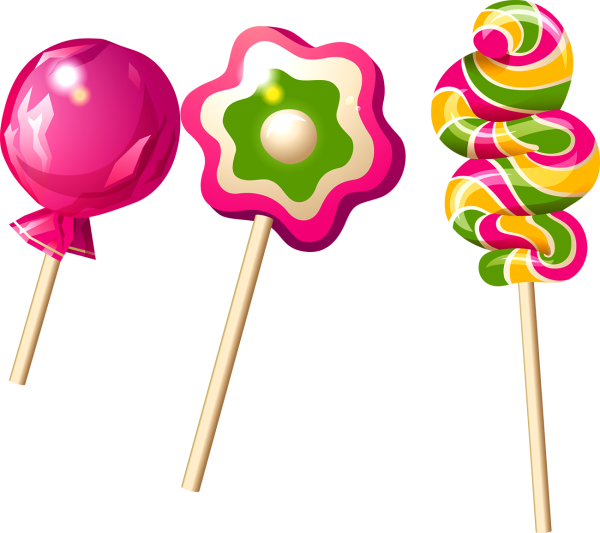 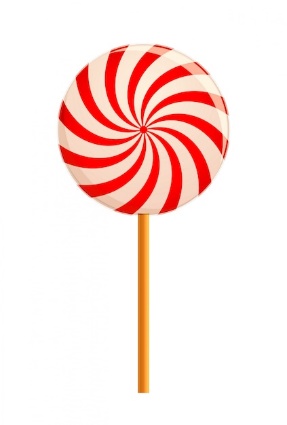 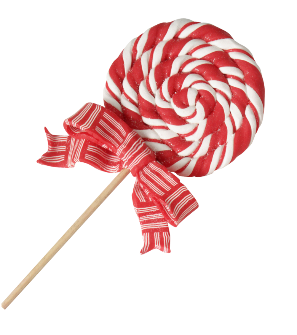 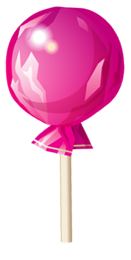 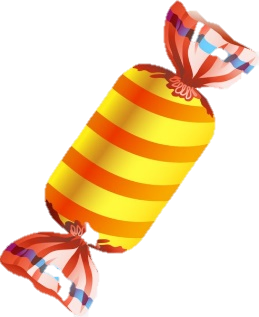 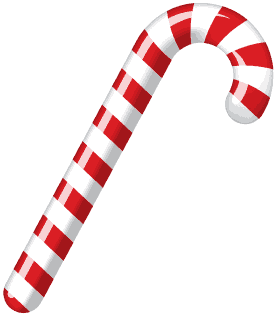 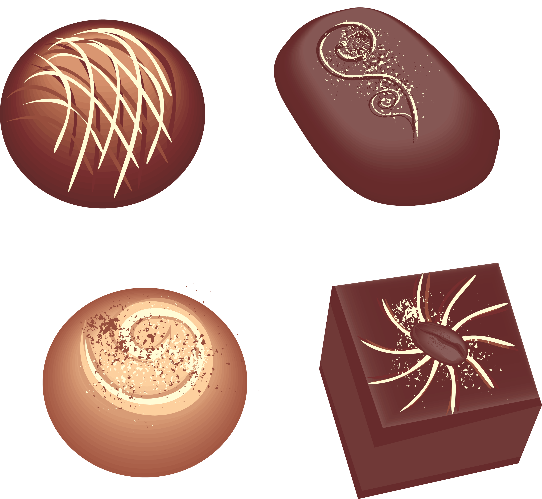 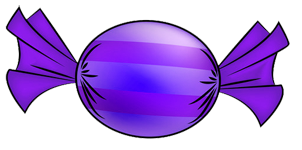 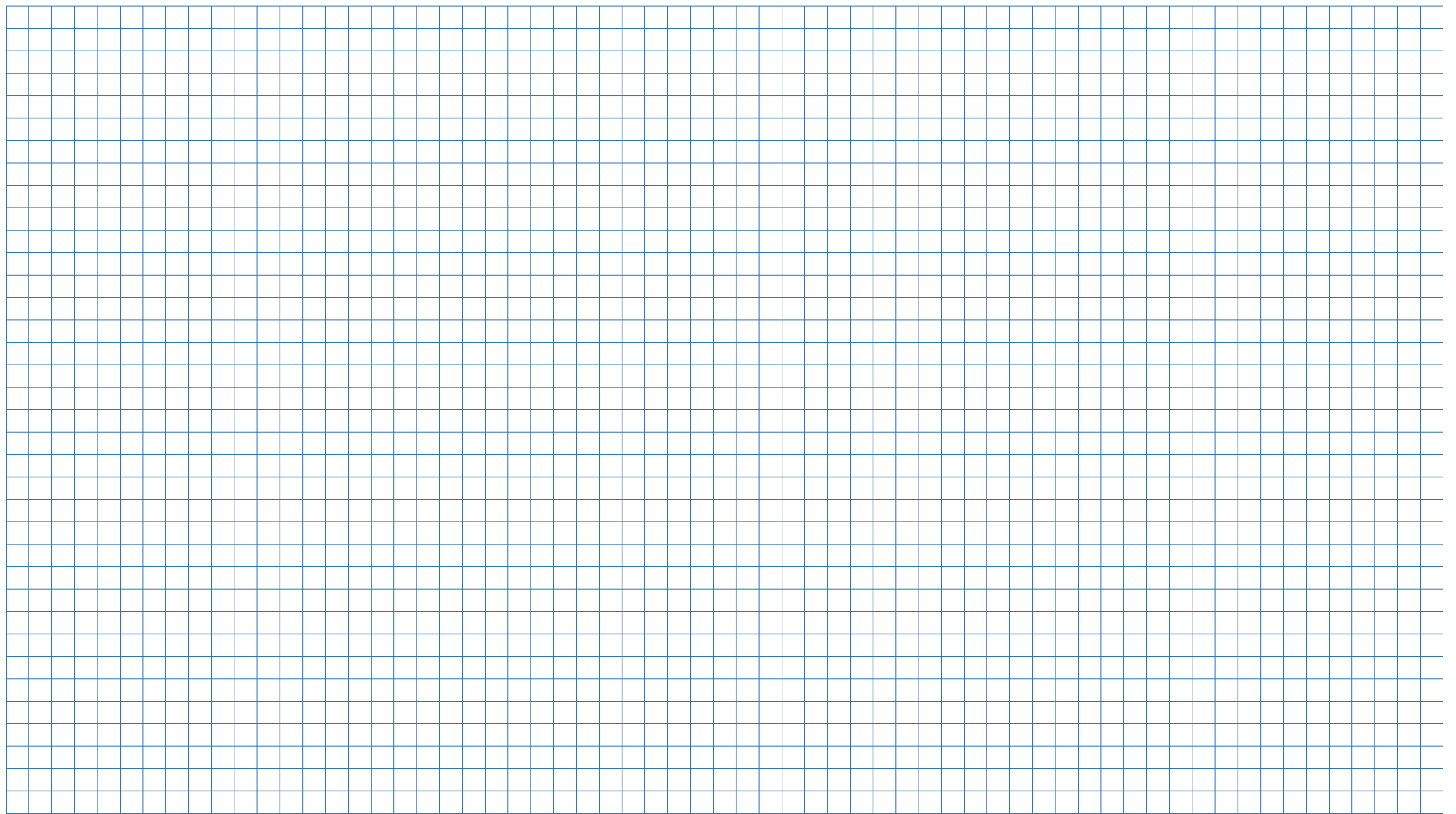 Підручник.
Сторінка
11
Поміркуйте
Чи для кожного котика є миска?
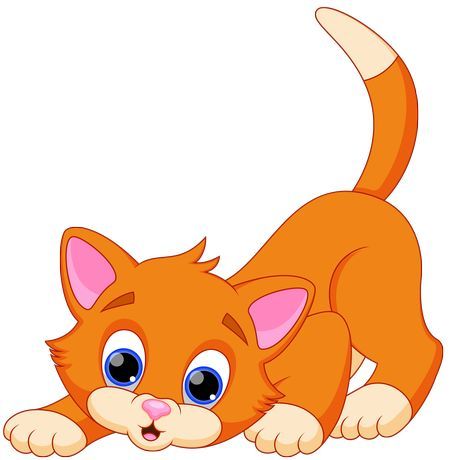 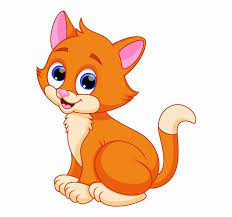 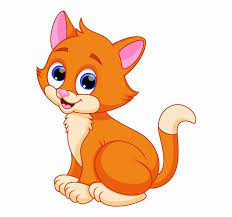 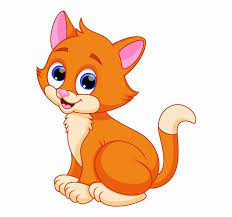 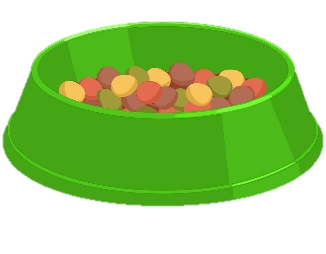 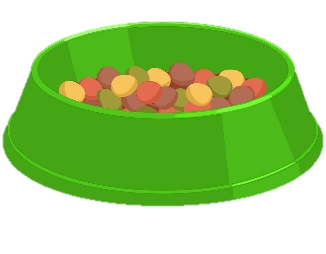 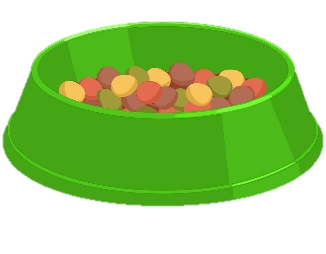 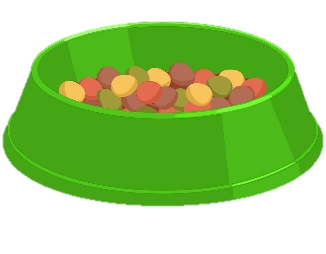 Порівняння кількості предметів
Якого взуття більше: літнього чи зимового?
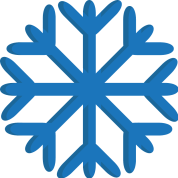 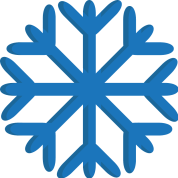 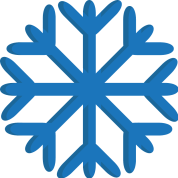 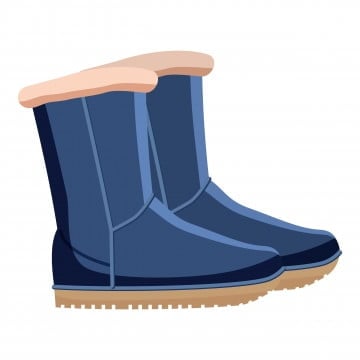 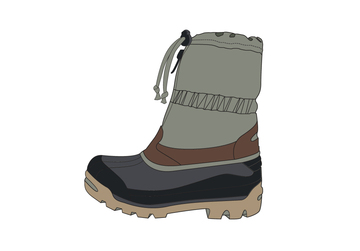 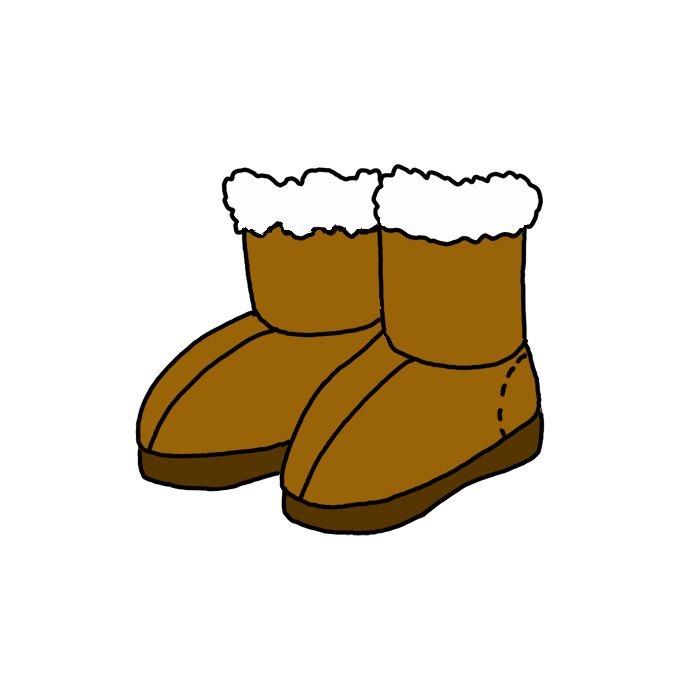 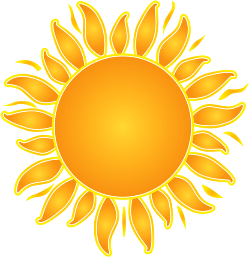 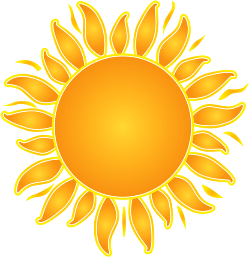 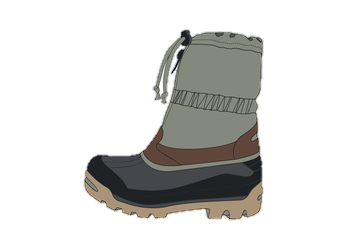 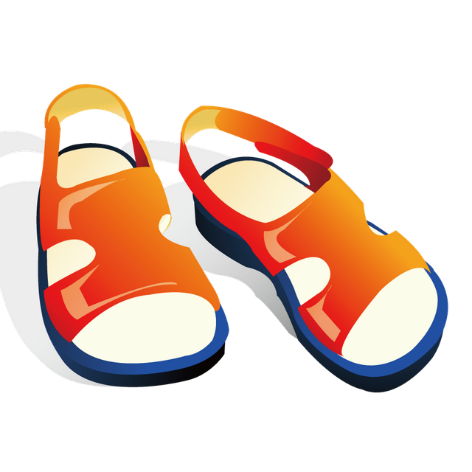 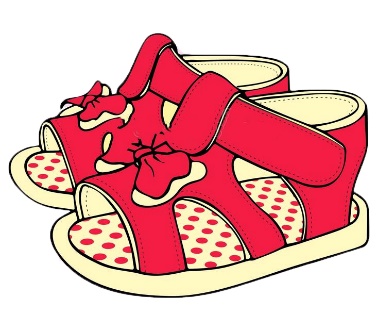 Підручник.
Сторінка
11
Робота в зошиті
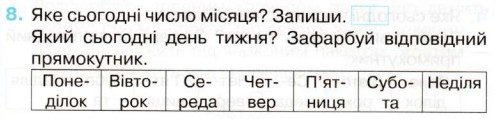 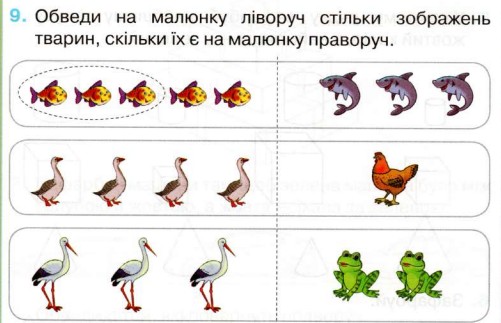 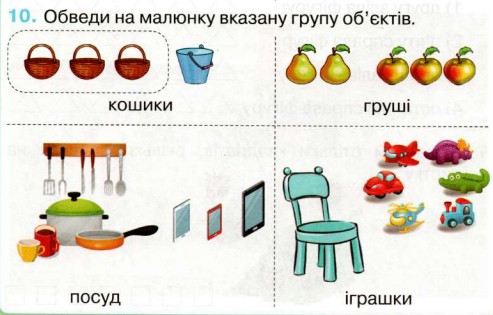 Я вважаю, що сьогодні вівторок. Чи погоджуєшся зі мною?
Зошит.
Сторінка
56
Закріплення вивченого матеріалу
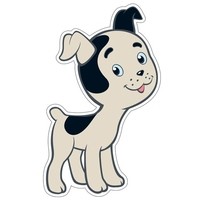 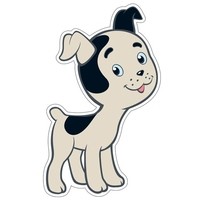 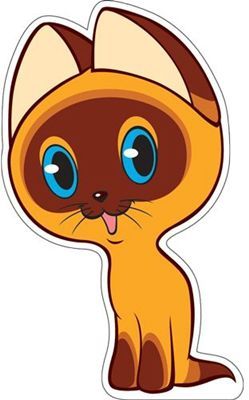 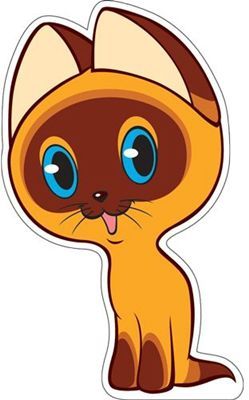 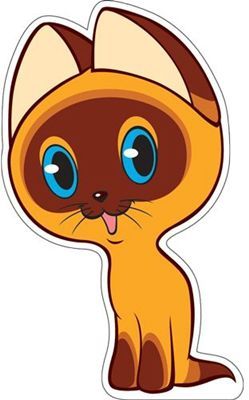 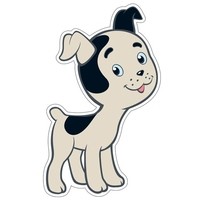 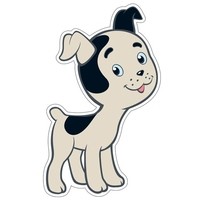 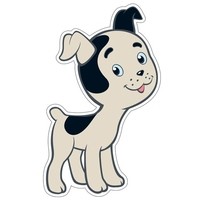 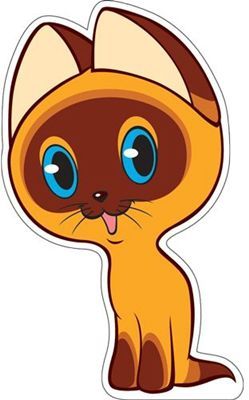 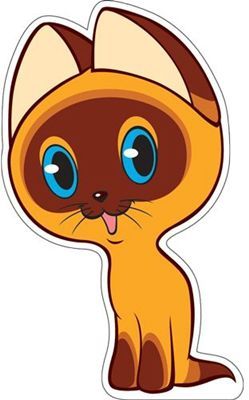 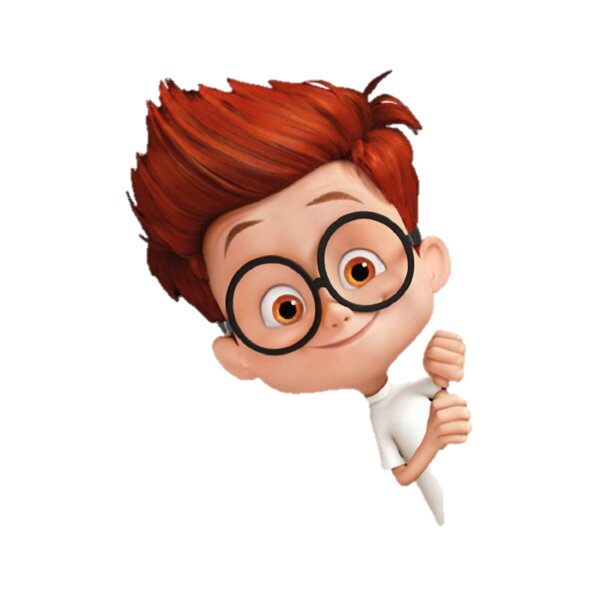 Чи однакова кількість кошенят і цуценят?
Закріплення вивченого матеріалу
Чи всі хлопчики матимуть машинку?
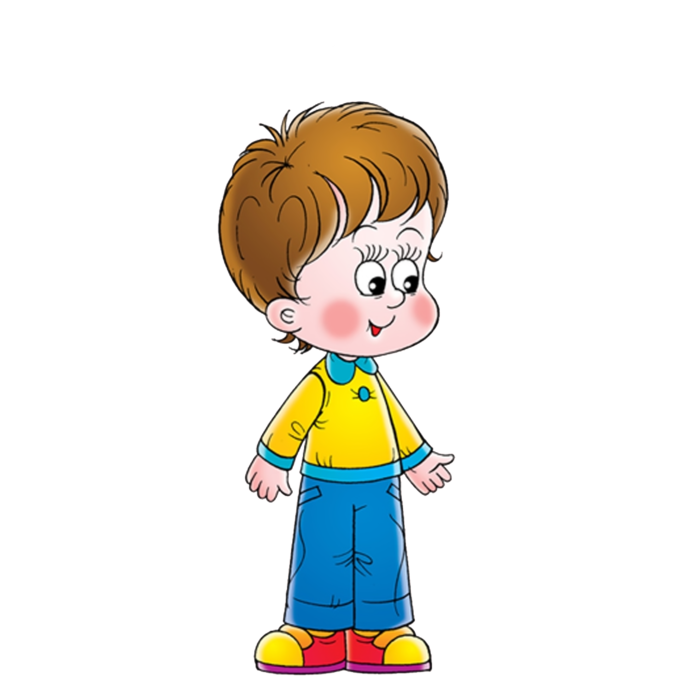 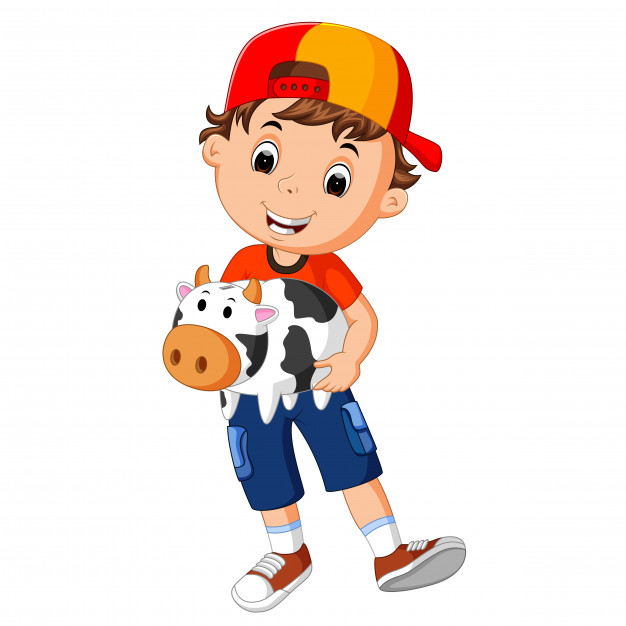 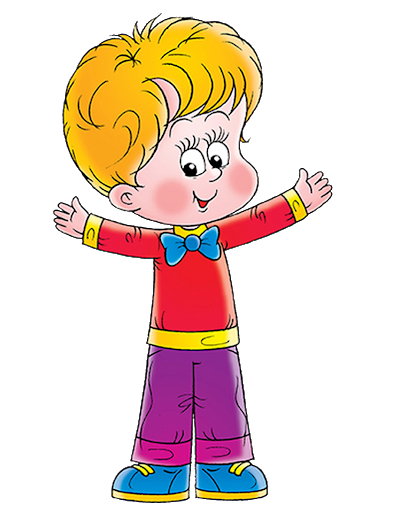 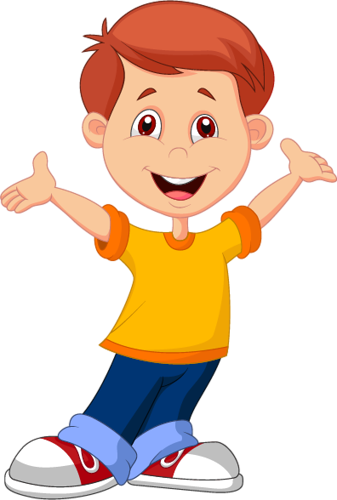 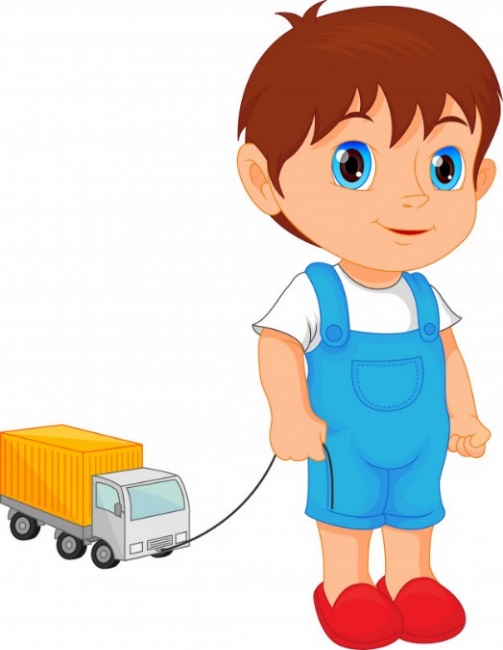 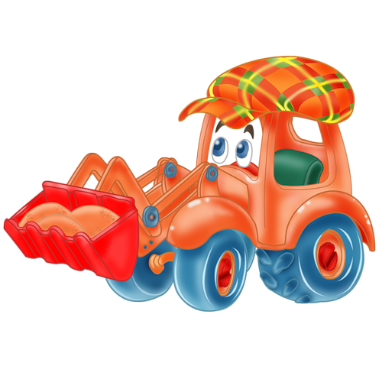 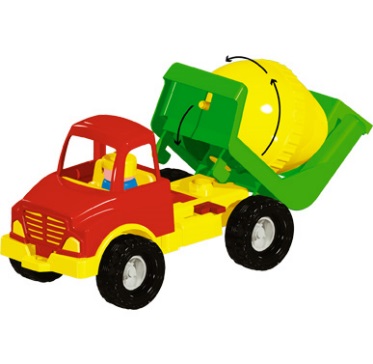 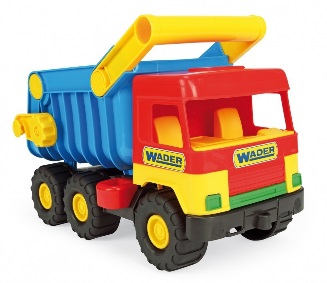 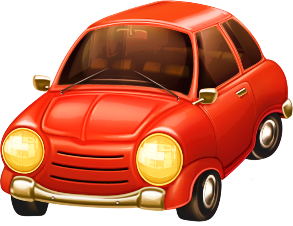 Цікаві математичні завдання
На тарілці лежало чотири яблука. 
Одне розрізали.
Скільки яблук на тарілці?
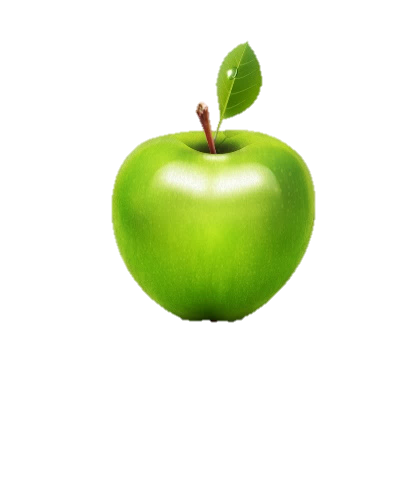 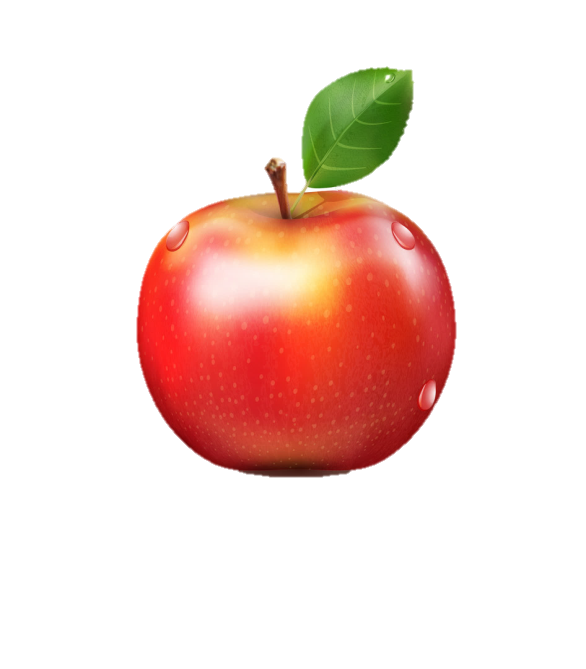 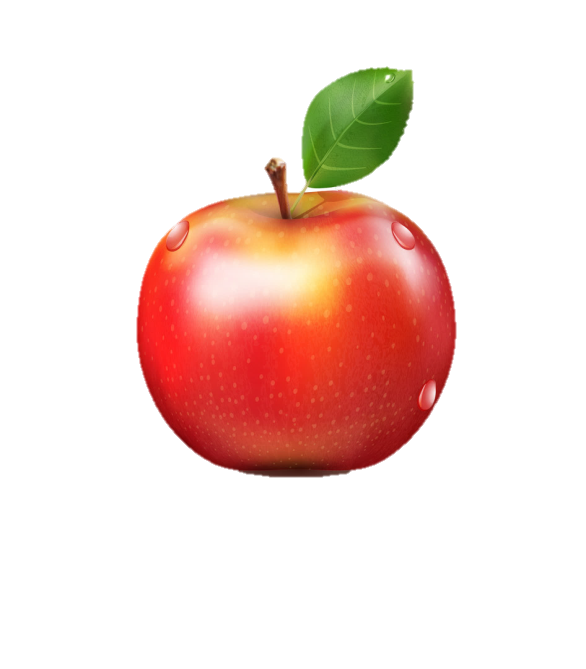 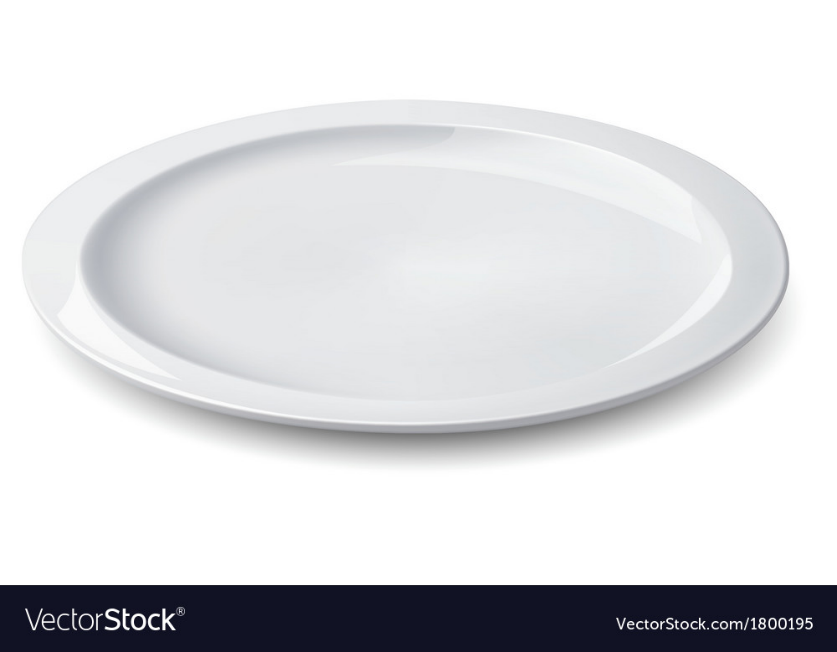 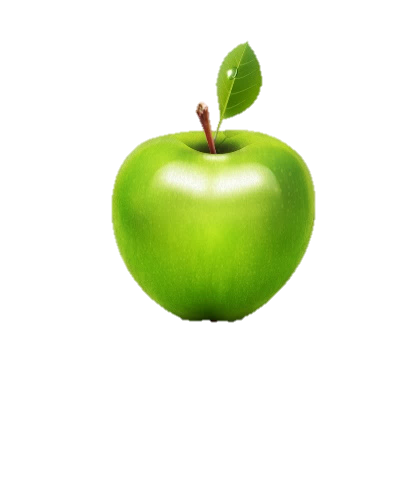 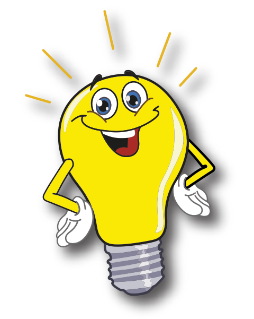 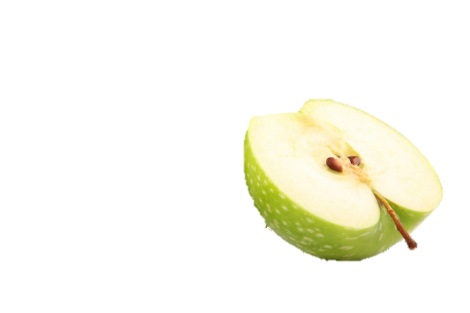 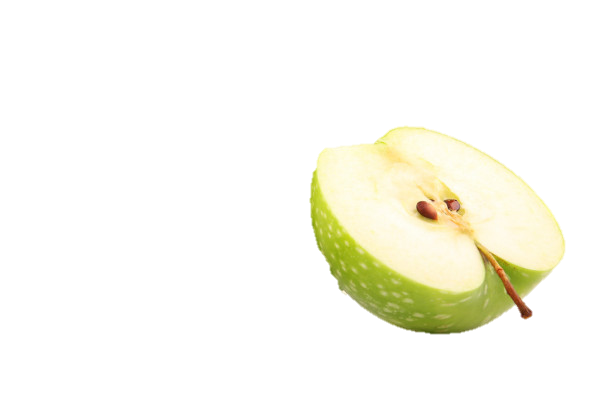 Рефлексія. Вправа «Карлсон»
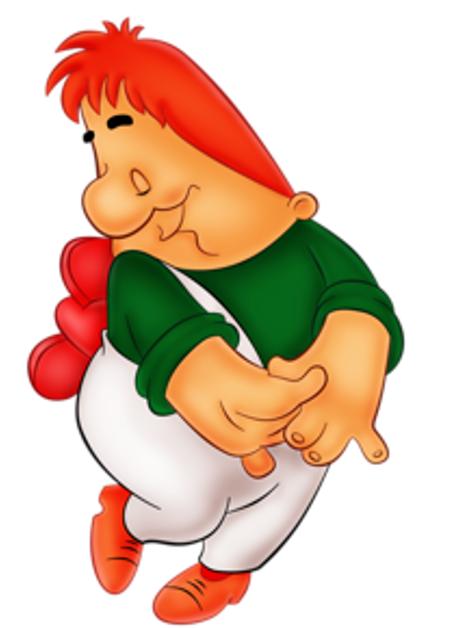 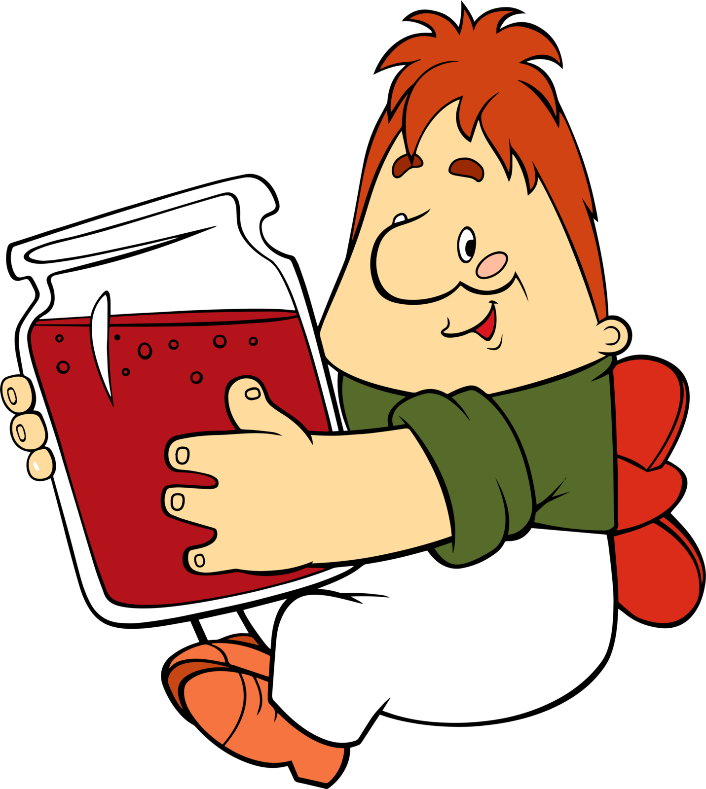 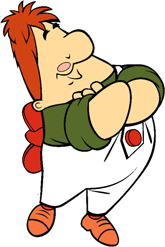 Всі завдання були легкі для мене
Мені ще потрібно подумати?
Дуже сподобалось  
на уроці